June 12, 2025Data Pipeline Town Hall
The goal of the webinar is to provide updates on the Data Pipeline, current, and upcoming data collections. These webinars also provide a forum for districts, BOCES, and Administrative Units to have questions answered about Data Pipeline.
1
Colorado Department of EducationIdentity Management (IdM)
Identity Management Site
Frequently Asked Questions
How do I add myself or others to the email listserv for town hall emails and/or a specific collection?
Email lists are dependent on a person’s access rights in IdM. Contact your LAM to get an account or be assigned to a specific collection.
Where can I find the IdM role mappings for Data Pipeline and other applications?
Role Mapping (XLS)
I am a LAM. How do I update the user permissions for someone in my district?
Follow the steps outlined in the IdM Quick Guide for Access Management (DOCX)
Important: Users are not automatically removed from IdM when their email address is no longer active in your district. The LAM must deactivate their IdM account to ensure only designated staff can access CDE’s data reporting system.
2
[Speaker Notes: LAMs, please check the IdM roles for your district. Remove permissions for users who have retired, left your district, or are no longer assigned to a collection. Add roles for new hires and newly assigned respondents for specific collections.]
What is PII?
Student and Staff Personally Identifiable Information (PII) is defined by state and federal laws as information that, alone or in combination, personally identifies an individual
This includes direct identifiers (i.e. student and staff names, SASID, EDID, etc.)
Includes information that when combined is identifiable
Colorado’s Student Data Transparency and Security Act outlines requirements for how Student PII is collected, used and shared
See the Data Privacy and Security website for prepared guidance on how to comply with this and other privacy laws.
3
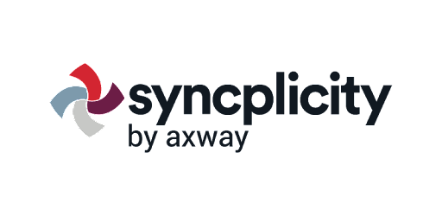 Sharing Data
Use secure methods to transfer any PII to CDE
Contact Data Collection leads with questions about how to transmit PII securely
Each Data Collection leads maintains their own Syncplicity folders for specific collections, reach out to the collection lead for access
Use Syncplicity to encrypt emails to CDE
Avoid sending PII via unencrypted email or to unsecured faxes when sharing data between or within districts
Use Syncplicity to encrypt emails to CDE
Check local policies for restrictions, requirements, etc. regarding PII
Do not use PII in trainings, presentations, etc.
Do not share PII with unauthorized individuals
Do not share passwords
Follow local policies when transmitting PII to any third party
4
Today’s Agenda
5
Open Collections and Upcoming Deadlines in Data Pipeline
6
Open Collections and Upcoming Dates: Year-Round & Interchanges
Data Pipeline Resources: Data Pipeline Collection Dates (XLS)
7
Open Collections and Upcoming Dates:Snapshots
Data Pipeline Resources: Data Pipeline Collection Dates (XLS)
8
Open Collections and Upcoming Dates:Periodic
Data Pipeline Resources: Data Pipeline Collection Dates (XLS)
9
READ Collections
Tara Rhodes
10
Spring READ Assessment andREAD Literacy Programs and Assessment Data Collections
11
Timeline
Tara Rhodes
READActData@cde.state.co.us
12
Spring READ Assessment Data CollectionStatus Update
Status Update:
About three-fourths of the state has locked their file. Thank you!

Dates:
Collection Close Date: 6/13/25 (Tomorrow!)
Duplicate Phase: 6/16-6/20

Please use the week between 6/6 and 6/13 to confirm your SRD count and percentage.
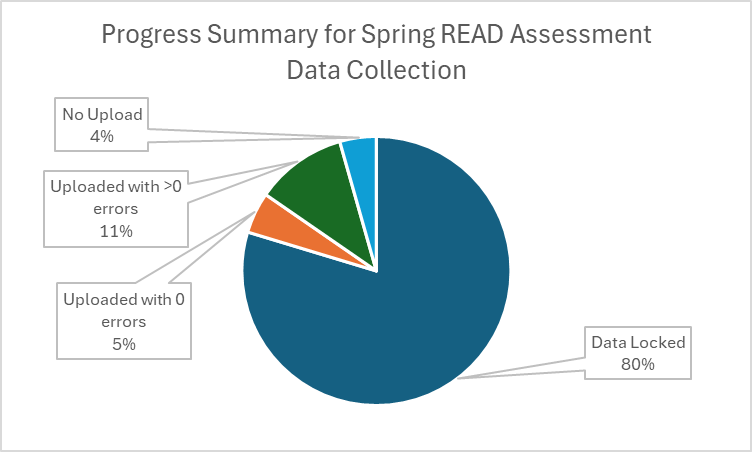 Spring READ Assessment
READActData@cde.state.co.us
13
READ Literacy Programs and AssessmentStatus Update
Status Update:
More than three-fourths of the state has locked their file. Thank you!

Dates:
Collection Close Date: 6/13/25 (Tomorrow!)

Target Date for an Error-Free File: 6/6/2025

Please note that this collection runs in the same window as the Spring READ Assessment collection but is a separate upload.
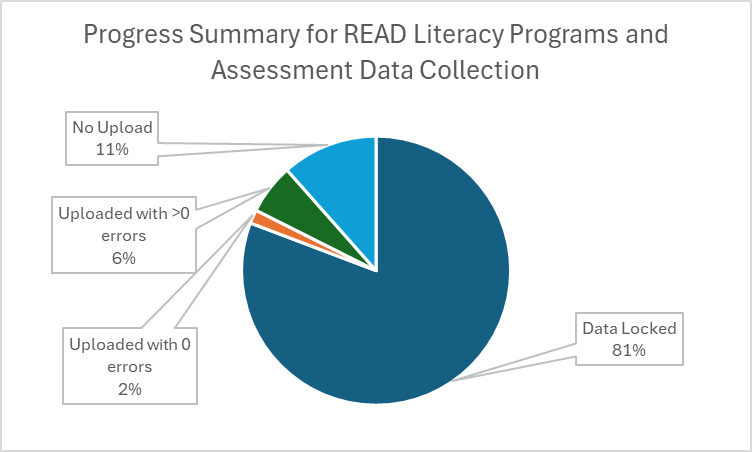 READ Literacy Programs and Assessment
READActData@cde.state.co.us
14
READ Data CollectionsFinal Steps to Close Out Collection
To Lock:
Please click on the READ gray box along the left-hand side;

Click on the Status Dashboard submenu;

On the main screen, select a file type (either READ Literacy or READ Assessment) and hit Search;

Then, scroll toward the bottom and find the "Submit to CDE" button.
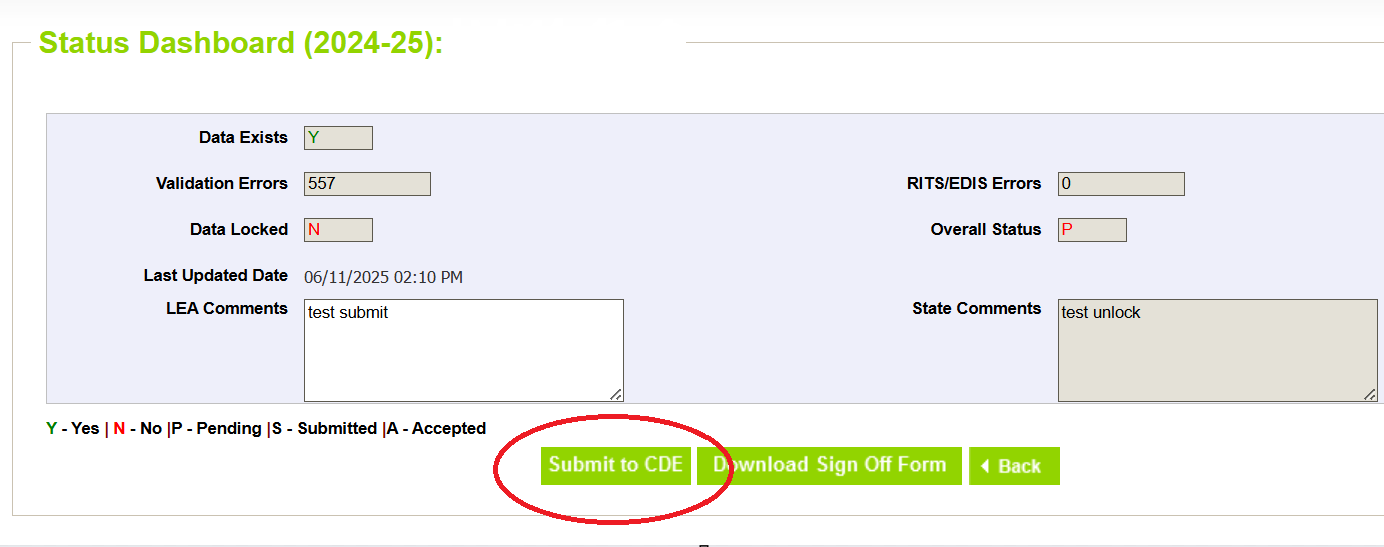 Spring READ Assessment
READActData@cde.state.co.us
15
READ Training
16
READ TrainingGeneral Information
READ Training Collection:
Dates: 8/1/2025 - 8/31/2025

The READ Training Export Report is in production with the updated file layout. 

Training Opportunities:
July 15 from 1-2pm; more oriented for district data respondents
More information at this link
READ Training Collection
READActData@cde.state.co.us
17
Questions & Resources:READ Act Data Collections
Tara Rhodes
READActData@cde.state.co.us
Phone: 720.601.4125

Websites:
Spring READ Assessment Collection
READ Literacy Programs and Assessment Collection
READ Training Collection
18
Student Attendance
Peter Hoffman
19
Student Attendance Collection Timeline
Student Attendance – Peter Hoffman
Attendance@cde.state.co.us
20
Creating Attendance Snapshot
Attendance Snapshot is located under Student Profile
Select Student Profile then Snapshot
Fill out prompts for Attendance (File Type: Attendance, School Year: 2024-25, Organization/LEA should auto-fill)
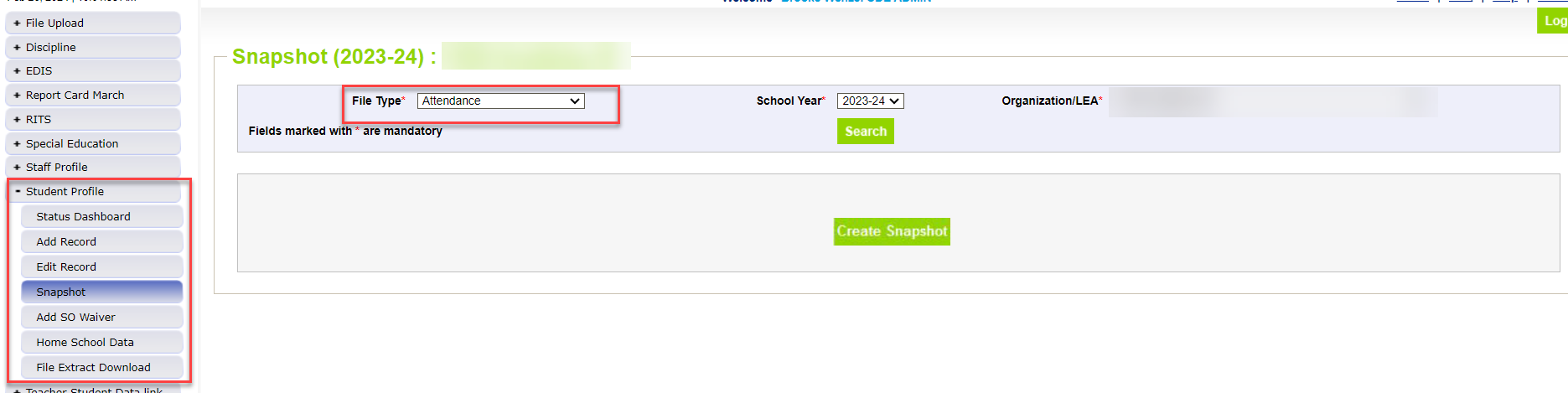 Student Attendance – Peter Hoffman
Attendance@cde.state.co.us
21
AS020 Error
Student must be in DEM and SSA file (error free!)
Check your Attendance Fields (Student School Association File)
Attendance Fields must be formatted correctly and not NULL
Zero-fill will automatically exclude the student from the snapshot (do not meet Total Days Possible >= 10.0)
Attendance Snapshot Layout contains criteria to be included in snapshot
Exception Needed?
Misreported in OCT
Total Possible Attendance Days is less than 10.0
Etc..
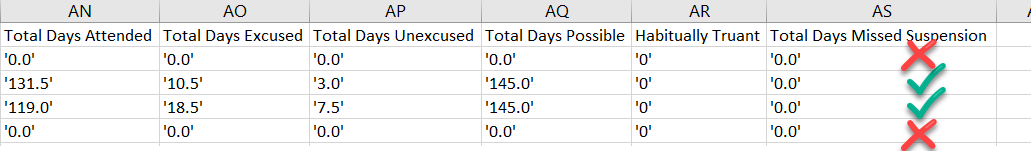 Student Attendance – Peter Hoffman
Attendance@cde.state.co.us
22
Process
Download exception request template
Select and complete the applicable tab of the request document
Save the exception to your computer with a unique name
Upload the complete request to your LEA’s student Syncplicity folder using the applicable subfolder for the collection/time of year
Email the applicable collection lead to notify them a request is ready for review
Remember to check the exception request directions.
Remember to use the Snapshot Tab for ATS exception requests!
Syncplicity Folder & Collections
Student Interchange, Student October, Student End of Year, and Student Attendance utilize the same Syncplicity folder
District Code – DISTRICT NAME – Student
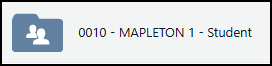 Subfolders indicate the collection
Example: ATS 2024-25
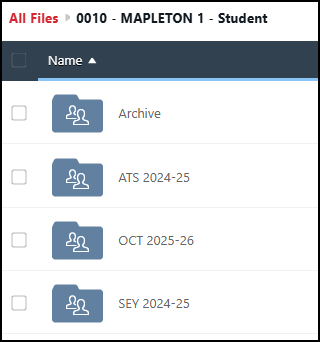 Student Exception Request Process
Student Attendance – Peter Hoffman
Attendance@cde.state.co.us
23
Questions & Resources:Student Attendance
Peter Hoffman
Attendance@cde.state.co.us
720-925-8611

Attendance Webpage
Student Interchange Webpage
24
School Code Changes
Jessica Tribbett
25
School Code Changes Reminders
DUE NO LATER THAN 6/30/25

School Code Changes Include
Closing or merging school codes
Adding or removing grades served
Changing a school name
Requesting a new school code

School Change Request Forms
School Code Change - Directory
Tribbett_Jessica@cde.state.co.us
26
School Code Change Resources
Tribbett_Jessica@cde.state.co.us
27
Instructional Days and Hours
Jessica Tribbett
28
Instructional Days and Hours – HB24-1063
HB24-1063 - the department shall collect from schools of a school district, district charter schools, school districts, institute charter schools, and the state charter school institute, at a minimum, the following data:
Instructional hours for elementary and secondary schools
Days of instruction for elementary and secondary schools
Estimated non-instructional hours, school closures, snow days, and time spent on lunch and passing between classes
Instructional Days and Hours
DirectoryData@cde.state.co.us
29
Instructional Days and Hours: Timeline and Reminders
NEW! Collection Timeline 
OPEN: Tuesday, September 2nd
CLOSE: Friday, December 5th
Where to start
Find your District's School Board Policy on instructional time to know if recess and/or passing is considered instructional time.

Collect planned calendars and bell schedules from all the schools in your district.
Instructional Days and Hours
DirectoryData@cde.state.co.us
30
Instructional Days and Hours – Relation to finance
Different data definitions for similar fields.
DO NOT mistake for October Count Audit data requirement.
Instructional Days and Hours
DirectoryData@cde.state.co.us
31
Instructional Days and Hours – Office Hours
Instructional Days and Hours Office Hours

Tuesday 6/17 - 1 p.m.- 2 p.m.

Register for 6/17 Office Hours here
Instructional Days and Hours
Tribbett_Jessica@cde.state.co.us
32
Questions & Resources:Instructional Days and Hours Resources
Periodic Data Collection: Instructional Days and Hours Website
File Layout
FAQ's
Developing Resources

Office Hours?
DirectoryData@cde.state.co.us
33
Special Education Discipline
Lindsey Heitman
34
Special Education DisciplineReporting Reminders
Timing is important to be aware of when processing this collection
Always check the status (see next 2 slides) of your district(s) Discipline Action file before creating a snapshot
Confirm a file has been uploaded by each member district (unless they have no discipline actions for all students) 
Confirm the file has processed successfully and how many errors 
check # of records and # of errors
If file has processed but has errors on every record, the data will still not pull into the Sped Disc Snapshot
REMINDER: only error-free interchange records get pulled into any snapshot!

District respondents (DIS role) can see their AU snapshot errors in the following cognos report found in the Discipline Interchange folder:
Sped Discipline Snapshot Error Detail Report (screenshot in 2 slides)
Keep in mind, the AU is ultimately responsible for clearing the snapshot errors, but the data changes can be needed in one of several different files – SSA file, Participation File, or Discipline Action file
Special Education Discipline – Lindsey Heitman
SpedDiscipline@cde.state.co.us
35
Special Education DisciplineHelpful Status Report for AU Respondents to see District Files Status
‘District Activity Report’ found under Cognos Reports/Special Education Discipline
Shows status of all interchange files that feed data into the snapshot
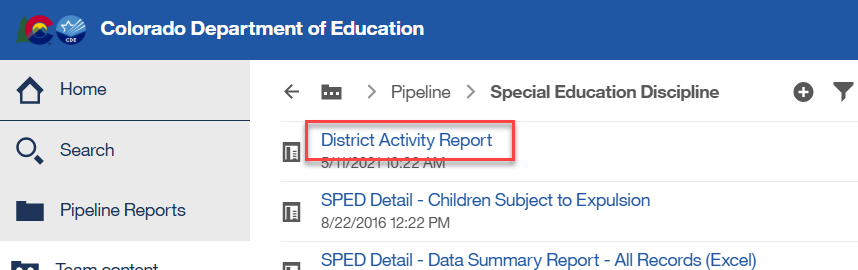 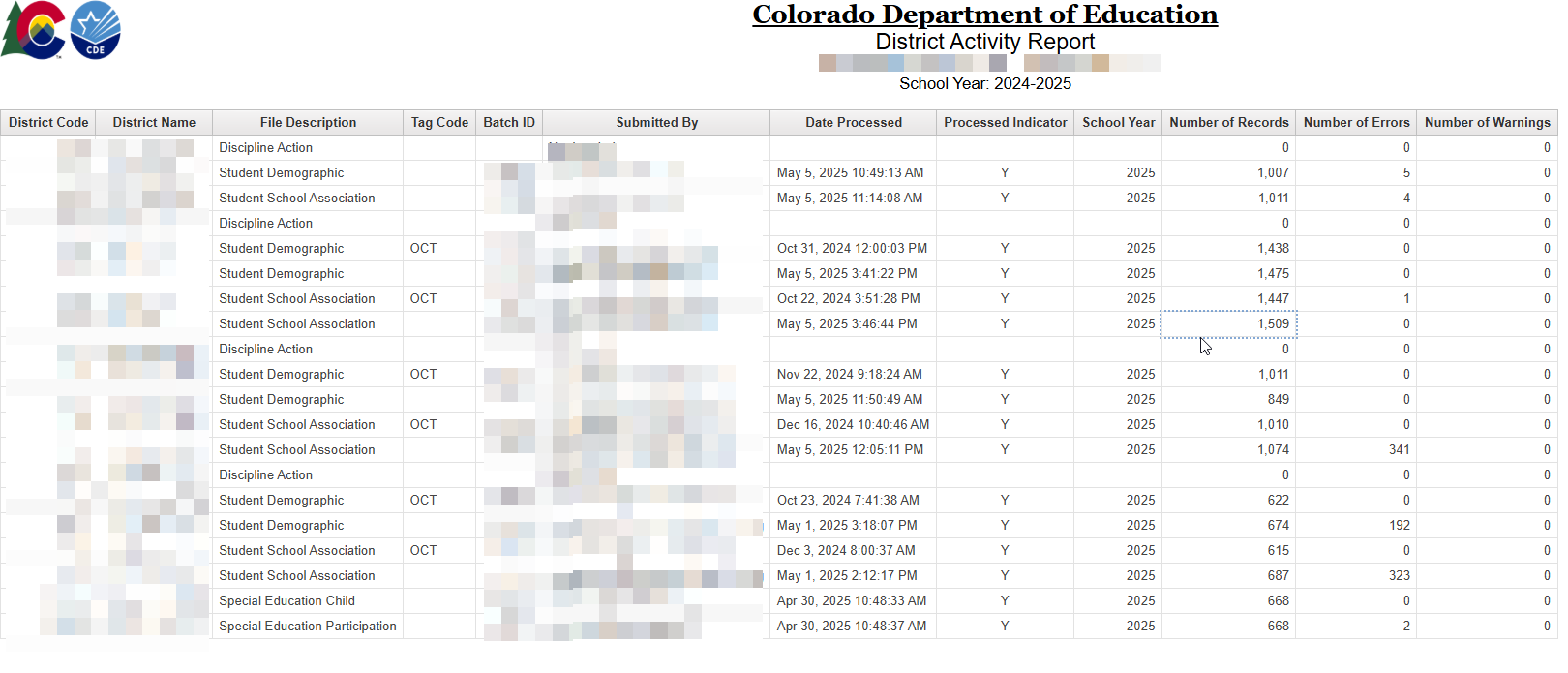 Special Education Discipline – Lindsey Heitman
36
SpedDiscipline@cde.state.co.us
Special Education Discipline Helpful status screen for AU respondent to see file upload status of their district(s)
AUs (SPI role) can see file status of all member districts under 
Discipline/Status Dashboard by filtering on File Type: Discipline Action
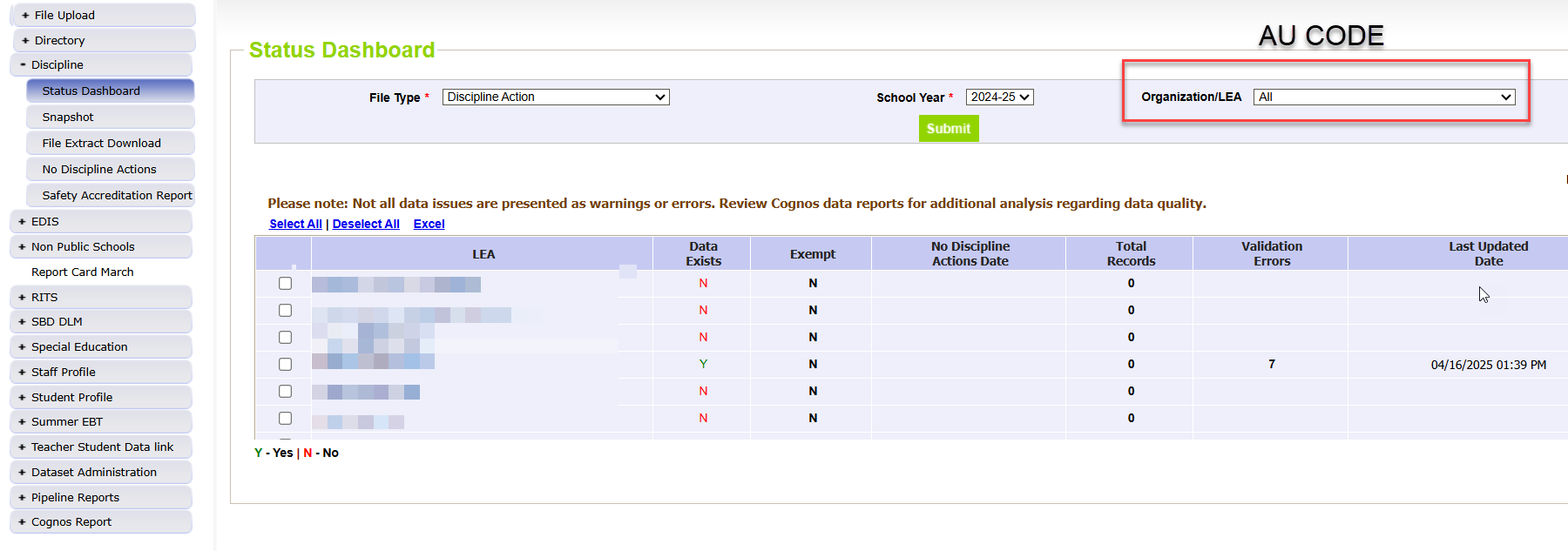 Special Education Discipline – Lindsey Heitman
SpedDiscipline@cde.state.co.us
Special Education Discipline:District Respondent Report For Viewing Snapshot Level Errors (DIS role)
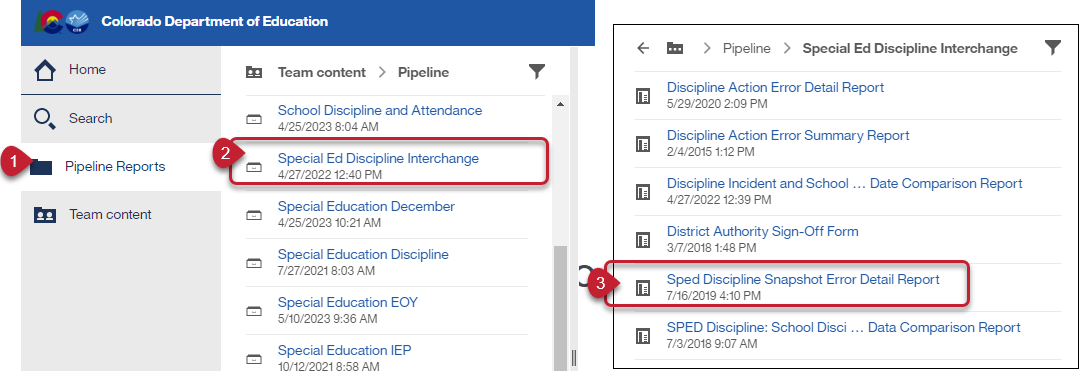 This report allows the district respondent to see the Sped Discipline Snapshot errors.
Special Education Discipline – Lindsey Heitman
SpedDiscipline@cde.state.co.us
38
Questions & Resources:Special Education Discipline
Lindsey Heitman
SpedDiscipline@cde.state.co.us 

Discipline Interchange WebpageSpecial Education Discipline Snapshot Webpage
39
Special Education End of Year
Lindsey Heitman
40
Upcoming Training  
Special Education Discipline Annual Snapshot Training
Tuesday May 6th  10:00 – 11:30
Overview of the snapshot data required and process in Data Pipeline
Upcoming Training  
Special Education Discipline Annual Snapshot Training
Tuesday May 6th  10:00 – 11:30
Overview of the snapshot data required and process in Data Pipeline
Special Education End of Year:Timeline and Training
2024-2025 Special Education EOY Snapshot Timeline
Upcoming Training
SPED EOY Training/Office Hours –
More coding scenarios and exit guidance
Thursday June 12th - 1:00 –2:30
Join the meeting now 

Posted Trainings: 
Special Education EOY Snapshot webpage
5/13 - purpose, content, IEP Interchange, SPED EOY Snapshot, who to report
5/21 - exceptions, Medically Nec Services, path data (initial referrals and delay codes)

Should be posted soon:
5/28 - coding initial referrals, Data Pipeline process
May 1, 2025  -  SPED EOY Snapshot official open
June 26, 2025 – IEP Interchange files error-free (2 weeks away!)
September 4, 2025 - All Exception requests submitted to CDE
September 11, 2025 – All errors resolved at snapshot/interchange 
September 12 -19, 2025 -Initial Report Review 
September 22 - 26, 2025 – Resolving duplicates
September 29 – October 1, 2025 – Final Report Review
October 3, 2025 - Final submission due to CDE
SpedEndofYear@cde.state.co.us
Special Education EOY – Lindsey Heitman
41
Special Education EOYUpdates
Snapshot processing error for a couple of AUs
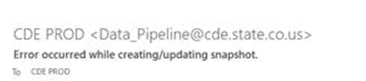 Issue is not affecting most AUs so far
Special Education EOY – Lindsey Heitman
SpedEndofYear@cde.state.co.us
42
Special Education EOYBusiness Rule Changes:Errors or Warnings
Both of these warnings will switch to an error this year:
SY309: If student is currently in or will begin a Sped transition program next year, the Sped EOY Basis of Exit should be zero-filled

SY295: Student is being reported with an exit type of 01, 02, 05, 06, 14, 40, 70, 90, 92, 93, or 94 in the regular EOY collection. Please confirm and exit the record in Special Education EOY.
Switched from a warning to an error and more exit codes added to the check 
Logic: Trigger an error if Student EOY Snapshot School Exit Type = 01, 02, 05, 06, 14, 40, 70, 90, 92, 93, or 94; UNLESS Retention Code is 3. 
Still in progress – not in production yet  
This will force Sped EOY exits to match their district(s) Student EOY exits in most cases
This will help the AUs find those “missing exits” that can cause your indicator percentages to flag and require extra
 The “missed exits” affect your indicator 14 sample, indicator 1 graduates, Indicator 2 dropout percentage, etc.
any feedback or concerns?
43
Questions & Resources:SPED End of Year
Lindsey Heitman
SpedEndofYear@cde.state.co.us 

Special Education IEP Interchange WebpageSpecial Education End of Year Snapshot Webpage
44
Thank you for Joining Today!
Next Town Hall will be June 26th
Reminder:
No Town Hall June 19th due to the holiday!
45